The Calamitous 14th Century
The End of the Middle Ages!
The Black Death
1347-1351
Here a Germ, There a Germ
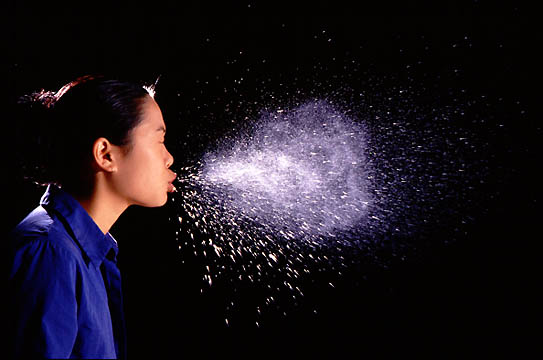 Medieval Towns
“The filth from the [first floor] toilets fell onto the heads of the passers-by”-Court records 1321
“The floors of the houses are. . . .a mixture of beer, grease, bones, and the body waste of men and animals.” -A foreigner visiting London
Medieval Towns
Prime conditions for the spread of disease
Very crowded 
Very dirty
Did not bathe, threw waste out into the street.
Medical “experts” were Unprepared and unknowledgeable
The Culprits
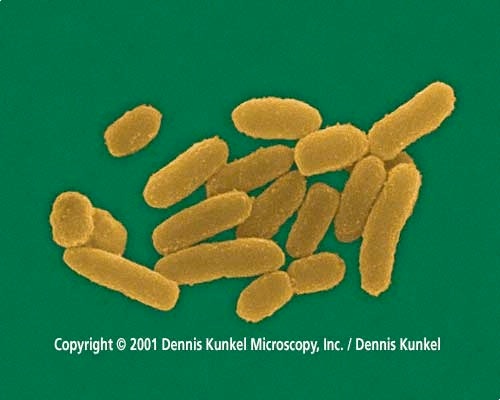 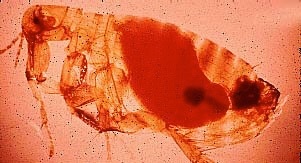 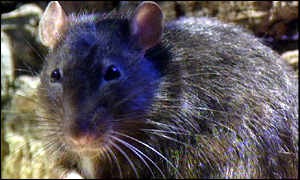 A Rat’s life
Clip
Where did it come from?
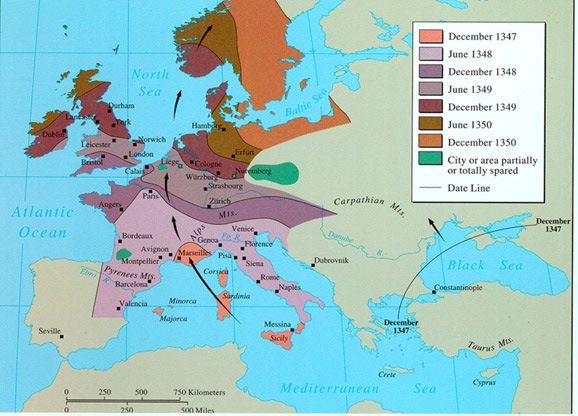 Symptoms
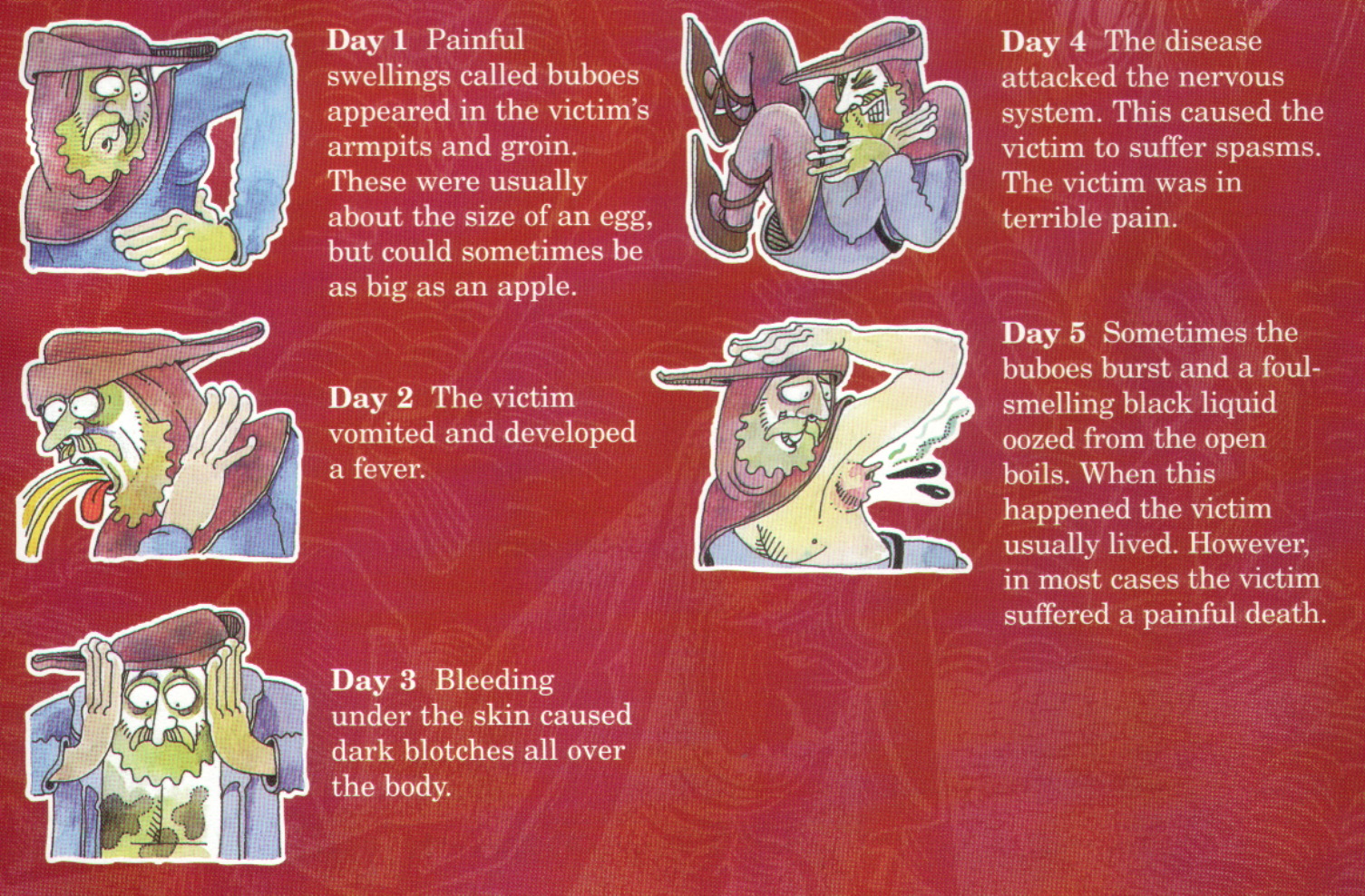 Cures
Medieval people didn’t know about the germs causing the disease. They didn’t realize it was due to uncleanliness, rats, or fleas.
Attempts to Stop the Plague
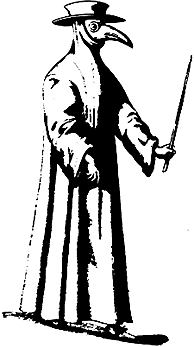 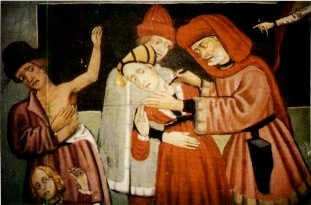 “Leeching”
A Doctor’s Robe
Lancing a Buboe
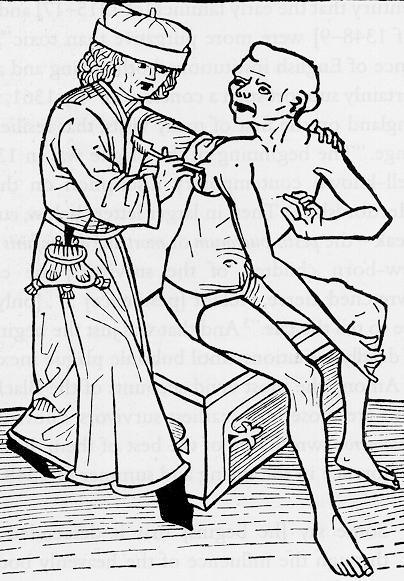 Cures
“Don’t Bathe”- belief the plague was contracted through pores. . .bathing opened the pores---oops!
Bloodletting
sit in a sewer. . .idk maybe the bad smell will chase the disease away
Cures
Drink your own urine...mmmmm

Pray to God. . .perhaps you got the plague because of your sin!
Attempts to Stop the Plague
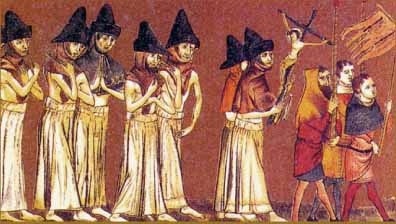 Flagellanti:Self-inflicted “penance” for our sins!
Attempts to Stop the Plague
Pograms against the Jews
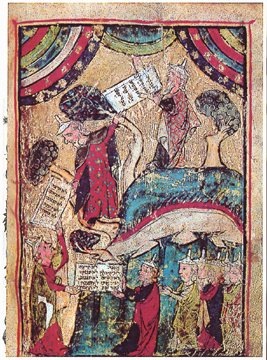 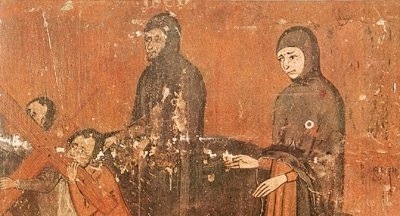 “Golden Circle” obligatory badge
“Jew” hat
What were thepolitical,economic,and social effectsof the Black Death??
25,000,000 dead !!!
The Mortality Rate
35% - 70%
Effects
“father abandoned child, wife abandoned husband, one brother abandoned another, for the plague seemed to strike through breath and sight. And so they died. And no one could be found to bury the dead, for money or friendship.” (Boccoccio)
Effects
Trade declined
Shortage of workers (town populations decline)
Rise in the price of labor
Lowered demand for food=falling prices
Effects
Church lost prestige (prayers and penance failed to stop the plague)
Complete disillusionment in the church and it’s leaders.
God was punishing the people
Effects
Art and literature reflect the awareness of death
Sought pleasure and self- indulgence
“Eat, Drink, and be Merry for tomorrow you may die!” the original YOLO
From the Toggenburg Bible, 1411
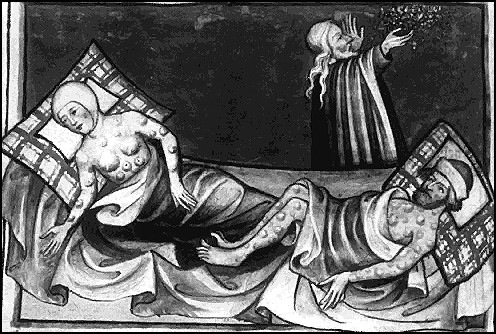 Medieval Art & the Plague
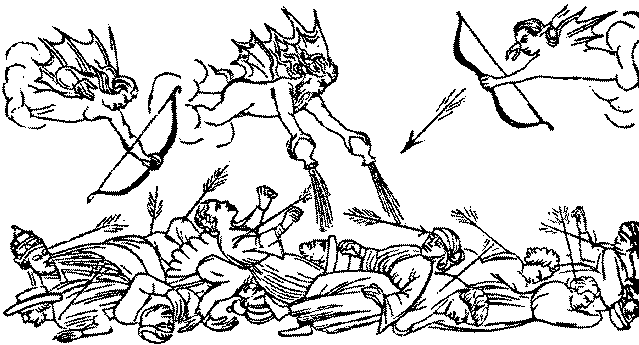 Death Triumphant !:A Major Artistic Theme
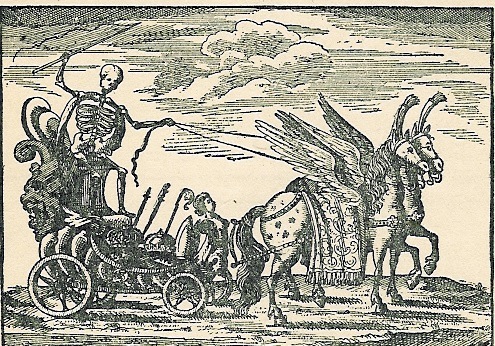 Medieval Art & the Plague
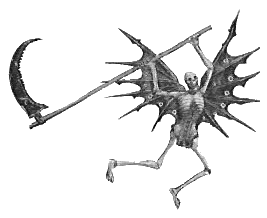 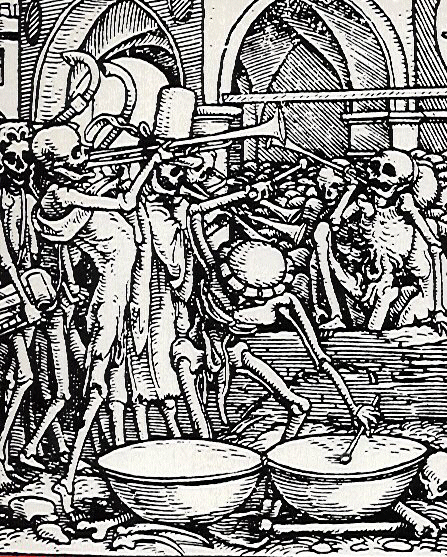 An obsession with death.
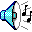 The Danse Macabre
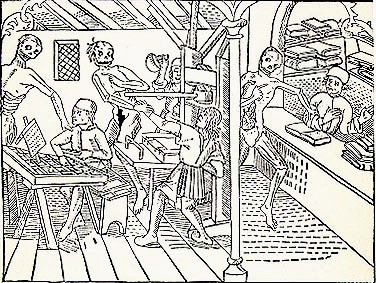 Medieval Art & the Plague
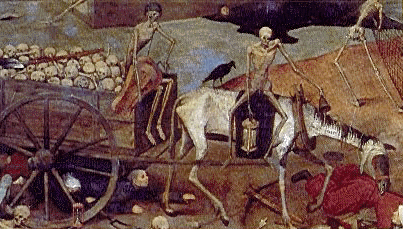 Bring out your dead!
Peasant Revolts
Due to the labor shortage (plague) lords wanted peasants to work more
Peasants wanted more money
Peasants begin to burn houses and fields in protest
The Great Schism
Popes move to Avignon
A French pope is chosen (pressured by the French king)
Pressured to move the papacy to France (72 years!)
The pope was eventually persuaded (by a woman) to return to Rome, but he dies shortly after.
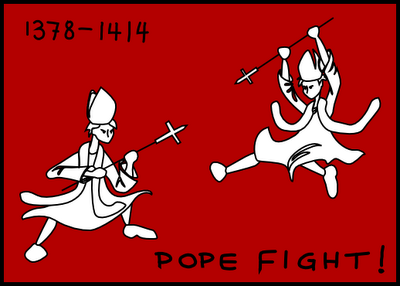 Problems increase
After death of pope citizens in Italy were fearful of another French pope who would move back to France.
Fearfully elected an Italian Pope=promised to reduce French influence
French cardinals leave Rome and elect their own Pope (2 popes!!)
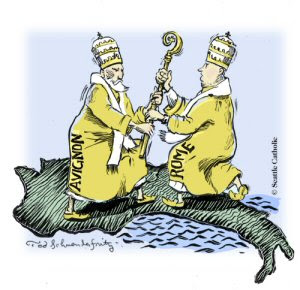 Resolution
Council meets- deposes both popes and elects a new one—but the previous two do not step down
2nd council- deposes ALL three popes and elects a Roman Cardinal—Great Schism was over

Results: Popes did not have the same amount of power, and councils met regularly to discuss changes in church
Disillusionment in the church…people began questioning the establishment.
Hundred Years’ War
1337-1453
England Vs. France
Began over disputes over land in France held by England
Use of the long bow-end of chivalry
Joan of Arc
Rise of Nationalism-end of Feudalism
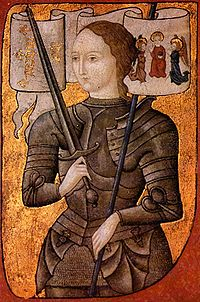 End of the Middle Ages
Plague and Great Schism marked the end to the Age of Faith
Hundred Years' War marked the end to the Age of Chivalry and the Age of Feudalism.

That which characterized the Middle Ages ended. Thus marking the end of the Middle Ages.
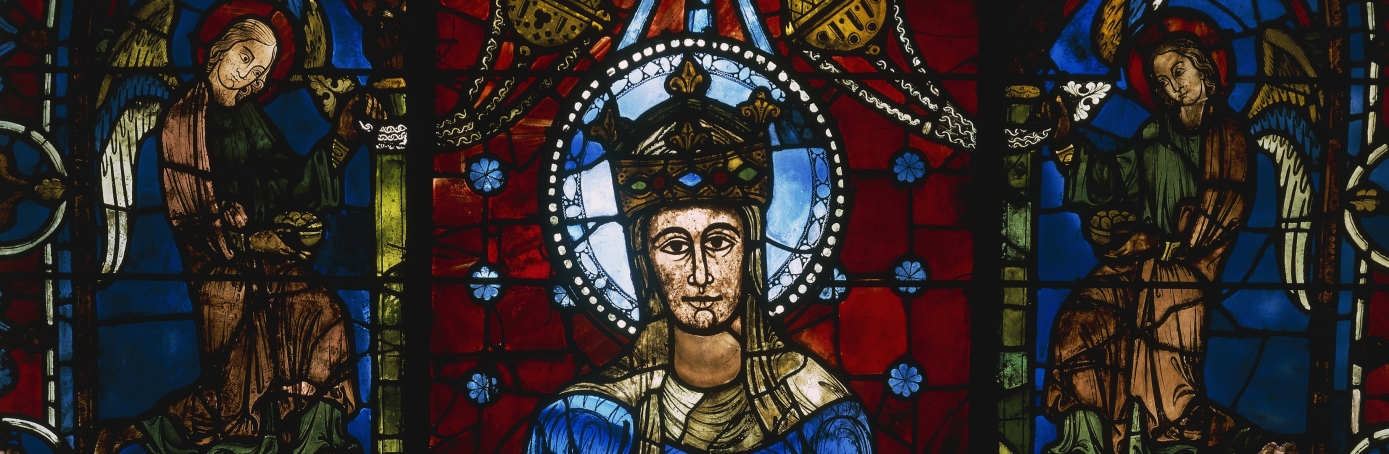 Legacy
Inventions and innovations: 
Saddle, stirrup, horse harness, 3-field system, 
fairs and guilds (trade)
Epic poetry
Gothic Cathedrals
Vernacular (universities)